Звук и буква 
   К
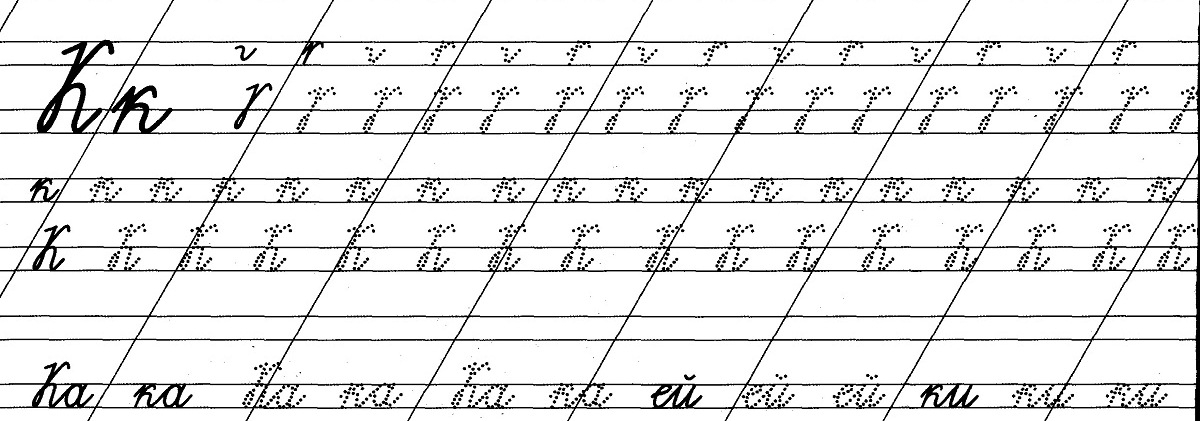 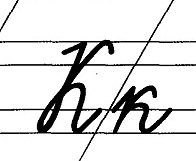 Константин Шамраев
1 «Б» класс 
ГБОУ СОШ № 1130
Что рассказать про букву К
Знаю я наверняка!
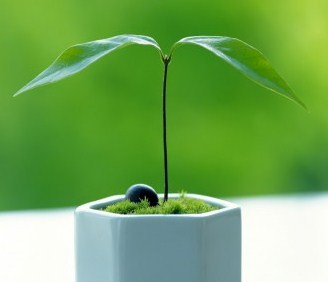 В начале слова и в конце бывает буква К :


И в середине слова:
Росток, горшок, Корова.
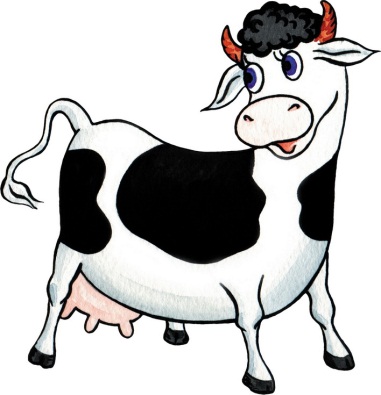 РаКушка и подКова.
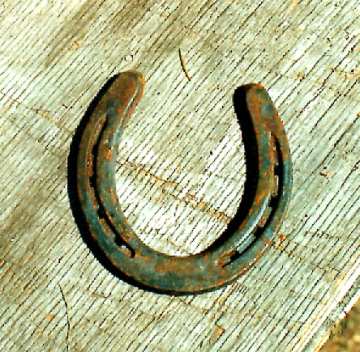 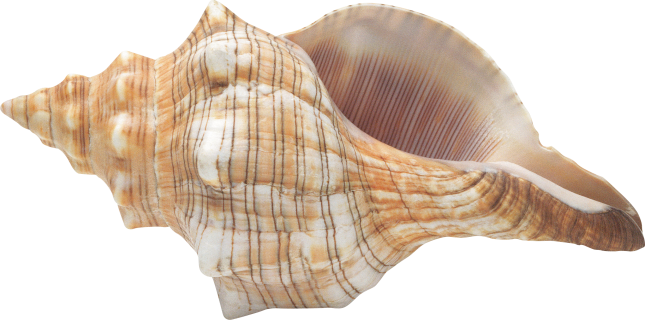 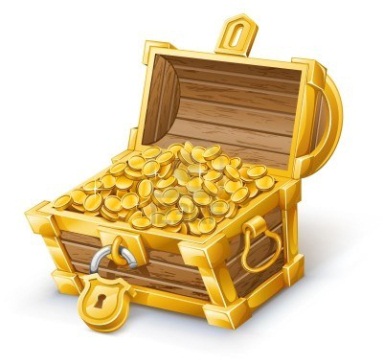 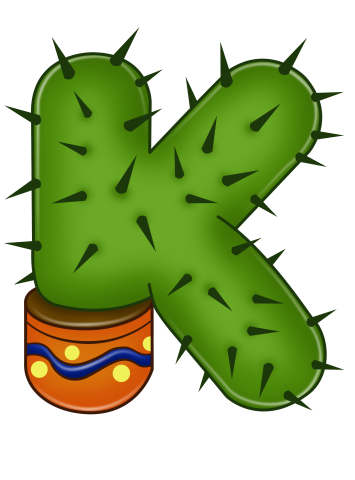 [К] – глухой согласный звук,
Твердый: [К]актус, сунду[К] 

Редко он смягчается,
Когда перед Е и И встречается:
[К’]егля, [К’]ит
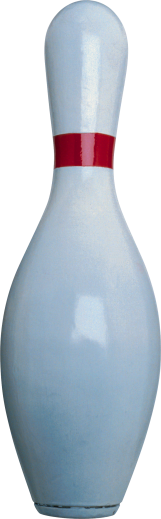 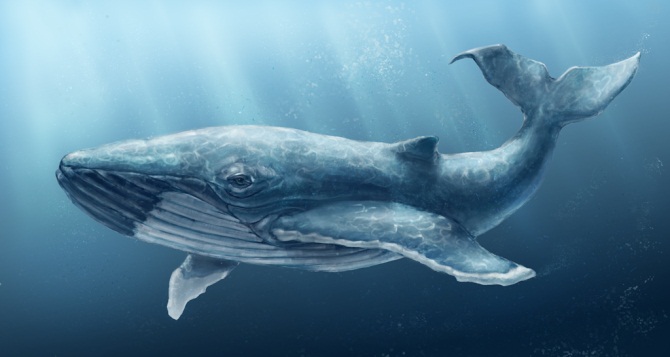 К, к (название: ка) — буква всех славянских кириллических алфавитов(11-я в болгарском, 12-я в русском, белорусском и сербском, 13-я в македонском и 15-я в украинском).

Происхождение кириллической буквы — греческая буква «каппа»: κάππα
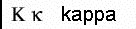 Буква К используется также в письменностях некоторых неславянских народов, где на её основе были даже построены многочисленные новые буквы, наподобие 
Қ, Ҟ, Ҡ, Ӄ, Ҝ.
Интересные факты: 

Предлог к состоит из этой единственной буквы.
Прописная к — условное обозначение 
кельвина - единицы измерения температуры.

К — серия паровозов (кукушка).

Символ К — приставка многих систем измерений кило-, означает тысячу: килограмм (1кг=1000 грамм), километр (1км=1000 метров).
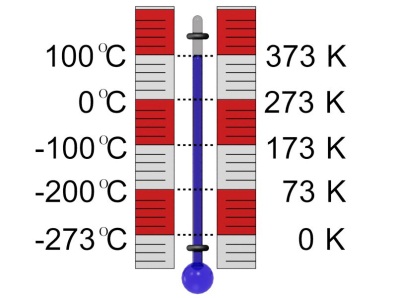 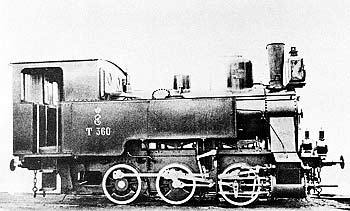 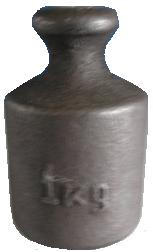